Erstdiagnose Tumorerkrankung
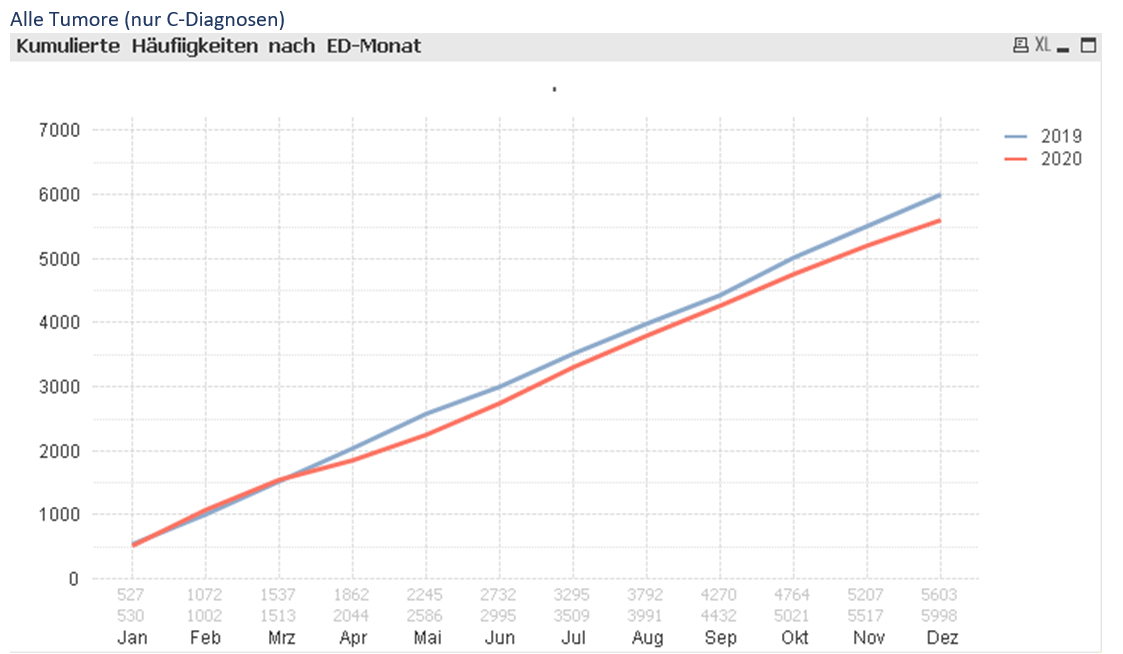 Tumordiagnosen in Zeiten der Pandemie
Erstdiagnosen über ein Screeningverfahren
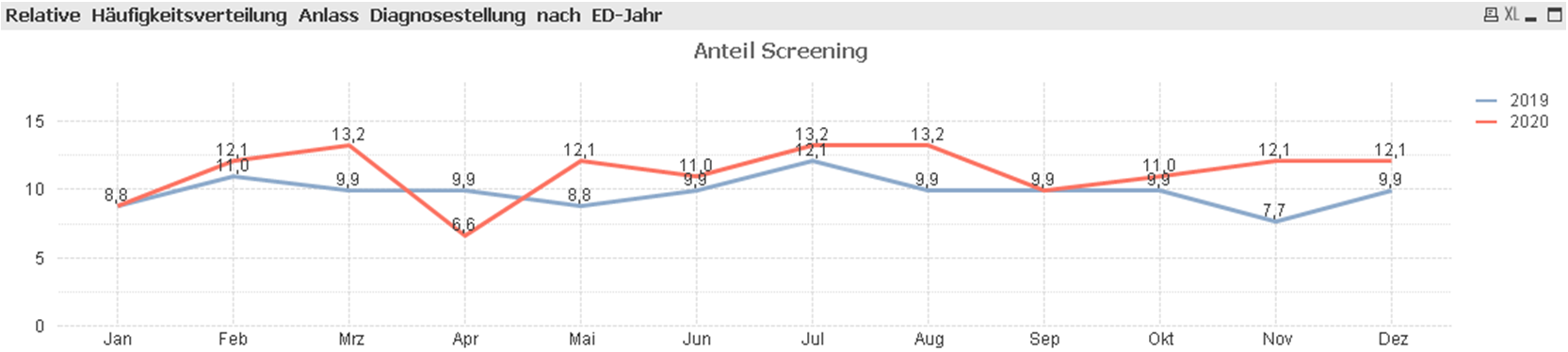 Erstdiagnosen Mammakarzinom
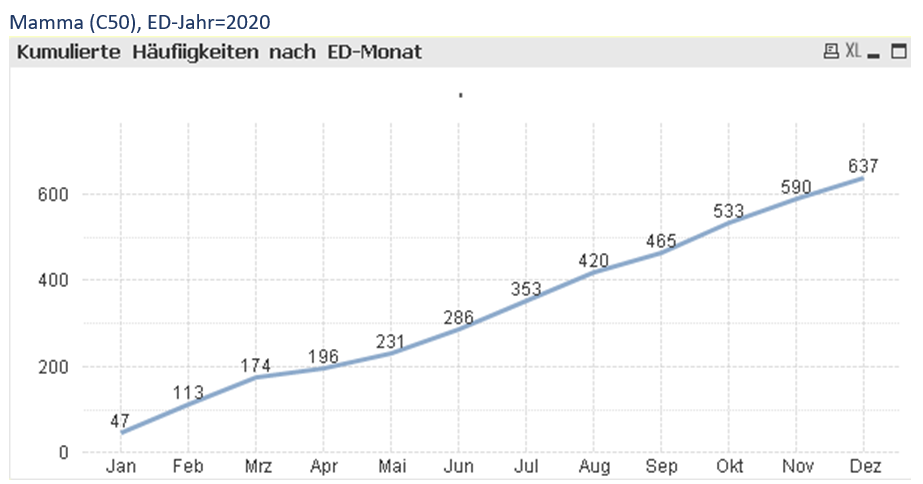 Erstdiagnosen Gynäkologische Tumore
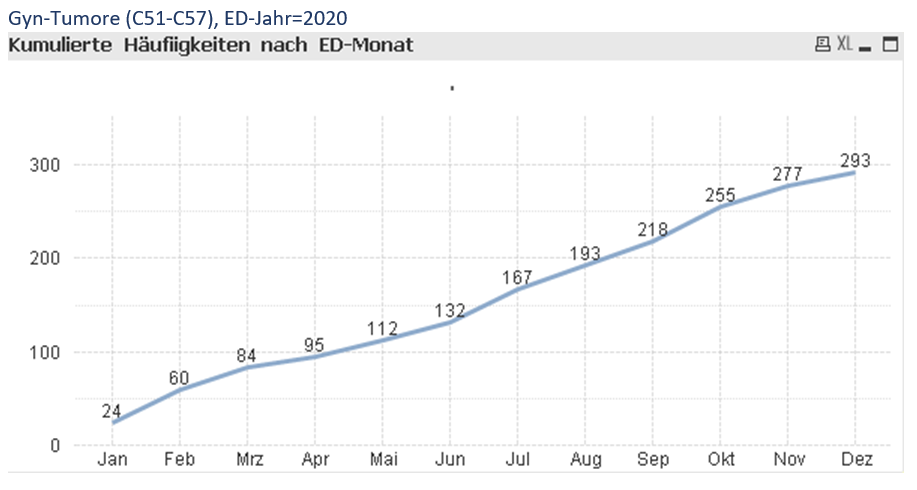 Erstdiagnosen Prostatakrebs
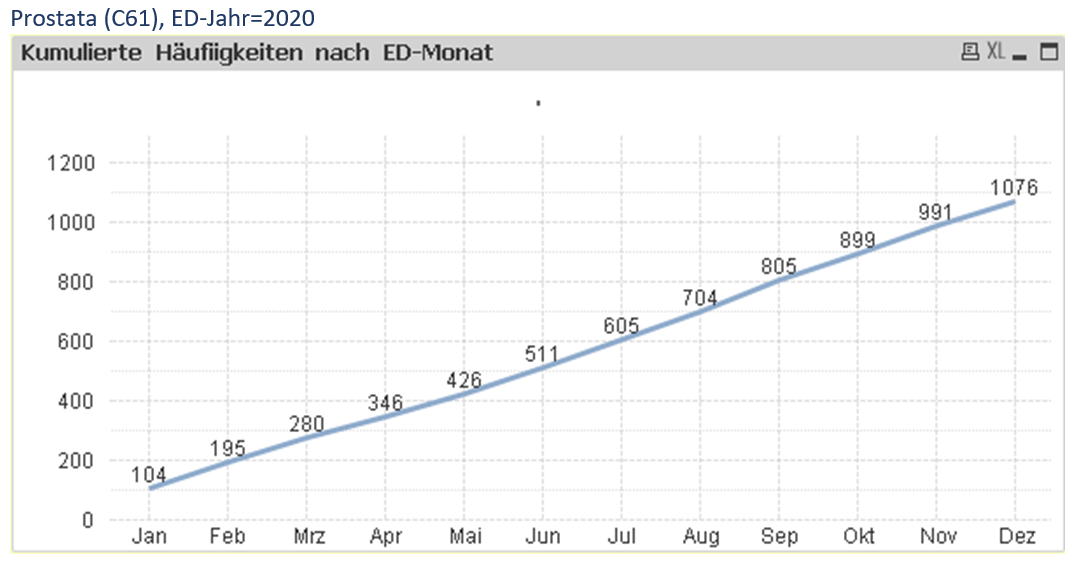 Erstdiagnosen Lungenkrebs
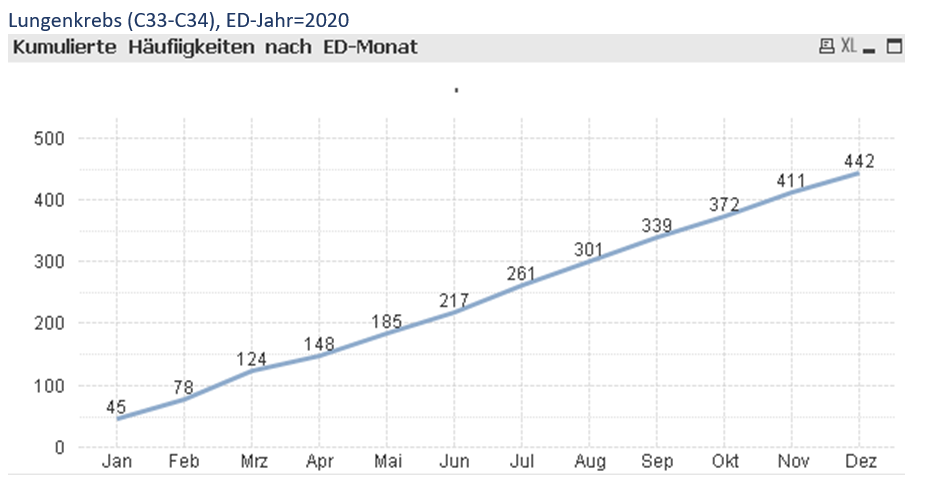